Figure 1 Flow chart illustrating the inclusion of the women and their continued participation in this longitudinal ...
Hum Reprod, Volume 26, Issue 7, 1 July 2011, Pages 1917–1924, https://doi.org/10.1093/humrep/der094
The content of this slide may be subject to copyright: please see the slide notes for details.
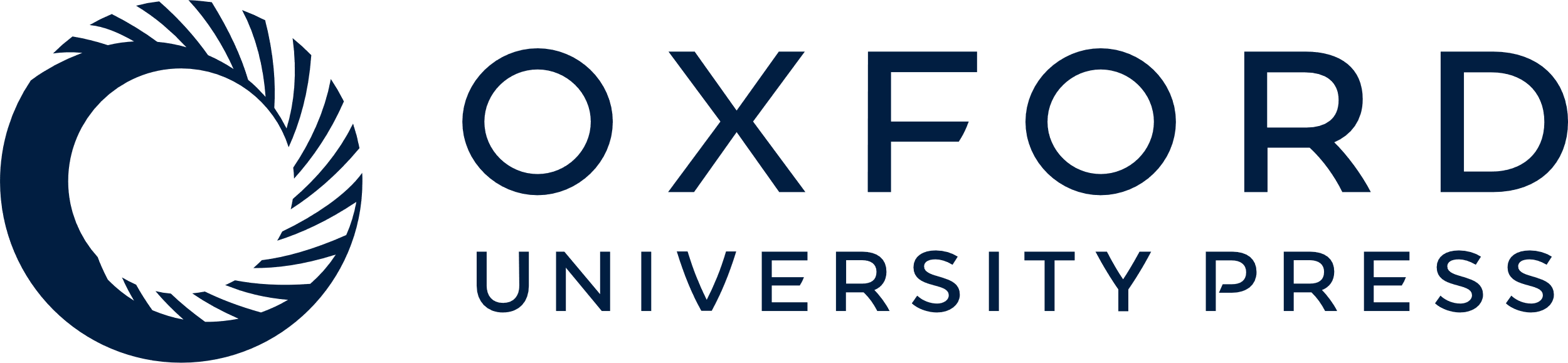 [Speaker Notes: Figure 1 Flow chart illustrating the inclusion of the women and their continued participation in this longitudinal study.


Unless provided in the caption above, the following copyright applies to the content of this slide: © The Author 2011. Published by Oxford University Press on behalf of the European Society of Human Reproduction and Embryology. All rights reserved. For Permissions, please email: journals.permissions@oup.com]